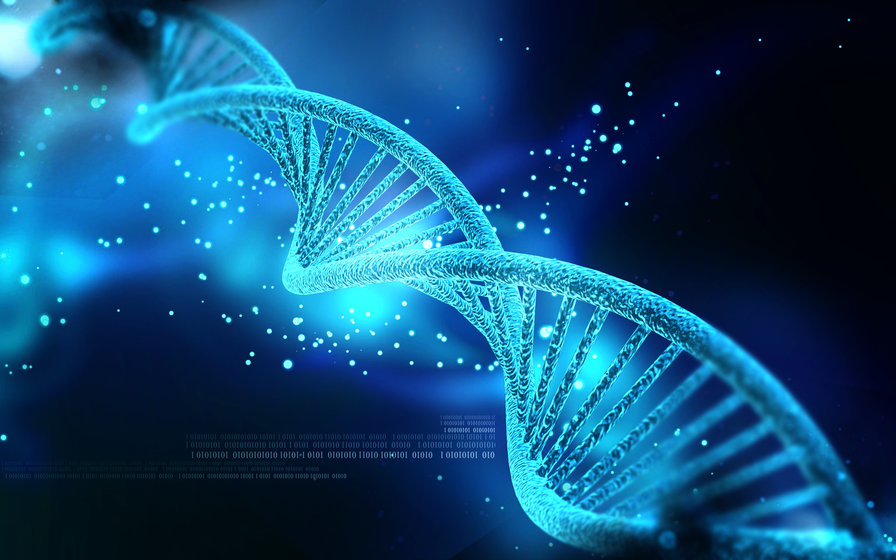 Grace Church 101
Class 4
Worship
What is worship?
Worship is gathering in “God's special presence, listening to Him, and responding to Him in commanded acts of faith and love.”

- Frank J. Smith
Regulative Principle of Worship


“Put simply, the regulative principle of worship states that the corporate worship of God is to be founded upon specific directions of Scripture.” - Derek Thomas



- Exodus 20:4-5; Lev. 10:1-3; John 4:24
Biblical Worship = a dialogue ...	 God speaks, we respond
That is why you will see us start every Sunday with a “Call to Worship” and end with a “Benediction.”

God's Word is primary. We respond to His Word. Call, Sing, Read, Sing, Sermon, Sing/Apply, Benediction.
So, what part of the service is worship?
All of it! Everything from Call to Benediction!
The Word read, sang, preached, prayed, responded to ...”

    Many wrongly limit “worship” to the singing portion of worship.

What is the most important part of worship?

   The sermon. 

    In the Reformation the “altar” was removed from the center and the  
    pulpit was placed in the center ...
What to expect:



- The Word read

- Expository preaching

- Prayer

- Best old & news songs = biblical, gospel 
  rich... “blended worship in song”

- Who is the worship service primarily for?
“What is the chief and highest end of man?” “Man’s chief and highest end is to glorify God, and fully to enjoy him forever” 
(WSC, Q&A 1). 

In short, we exist not only to give God glory, as we speak to God in worship through prayer and praise, but also to enjoy Him as He speaks to us in worship through Word and sacrament. - Daniel Hyde

Next: Children